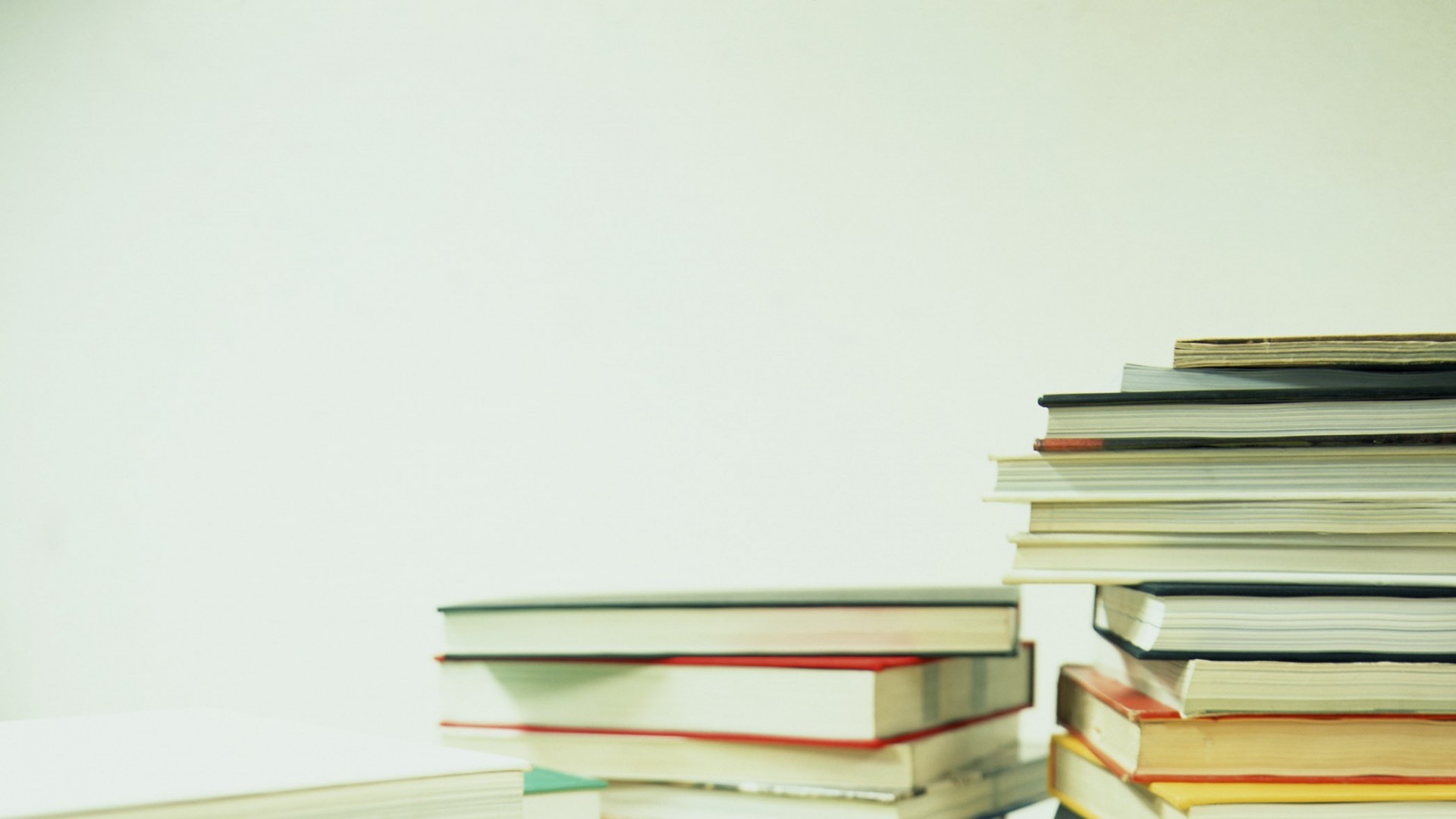 VIII ШКОЛЬНАЯ 
КОНФЕРЕНЦИЯ 
ЮНЫХ ИССЛЕДОВАТЕЛЕЙ
 «ЭРУДИТ»
03 декабря 2022 в нашей школе прошла конференция юных исследователей «Эрудит».
Главной целью данного мероприятия является развитие творческих способностей и интереса к исследовательской деятельности.
Участниками конференции были учащиеся 1-7 классов (35 человек), которые защищали свои проекты и исследовательский работы на  секциях:
 1. «Иностранный язык»;
 2. «Естественные науки в современном мире»;
 3. «Социально-гуманитарные и экономические науки»;
 4.«Культурология, дизайн, искусство и эстетика»;
 5. «Инженерные и точные науки»;
6. «Русский язык и литература» (область знаний секции: литературоведение, филология).

Педагогическое и ученическое жюри подвели итоги. 
Победители и призеры рекомендованы для участия в городском соревновании
юных исследователей «Шаг в будущее. Юниор»